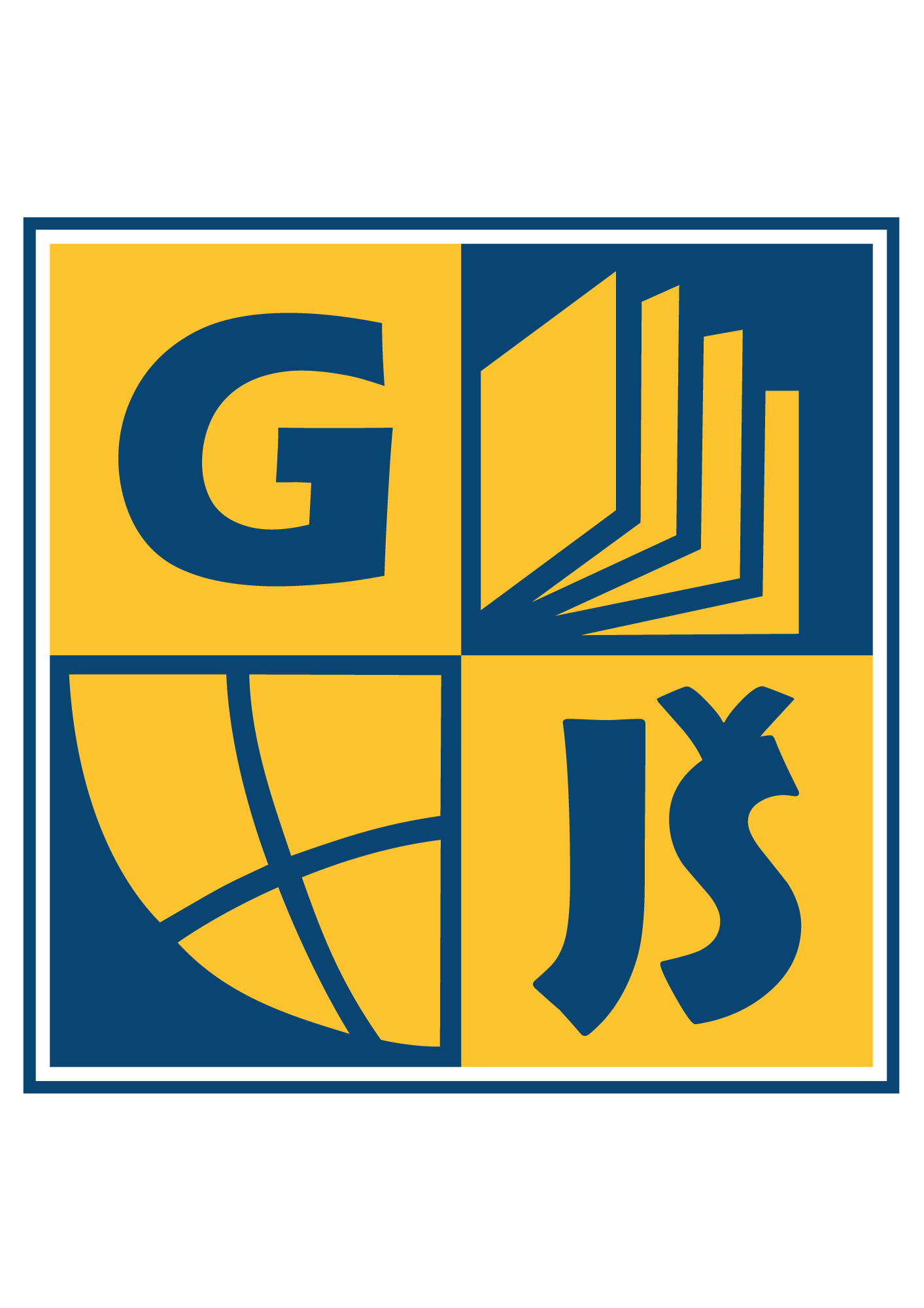 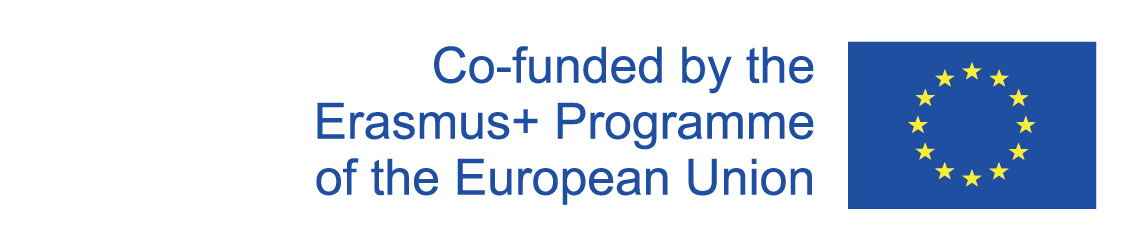 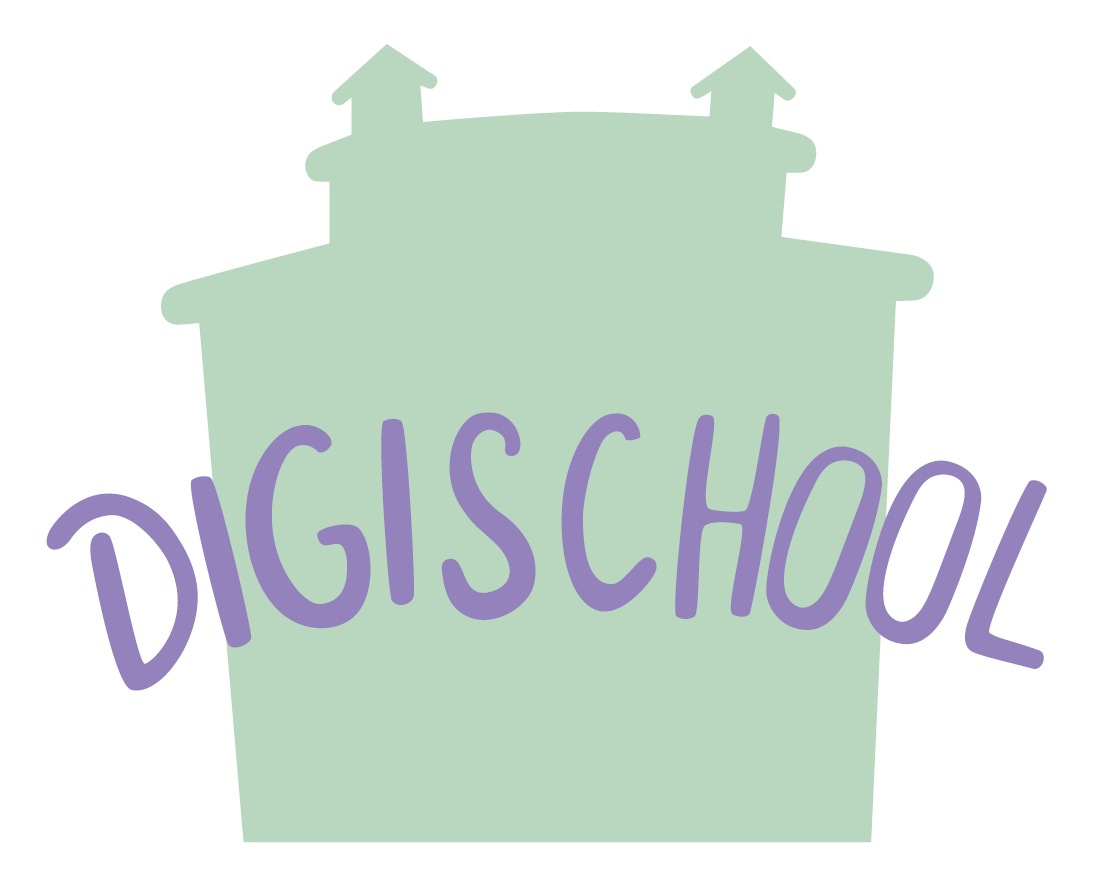 Digi school Geomorfology
2020-1-SK01-KA226-SCH-094350
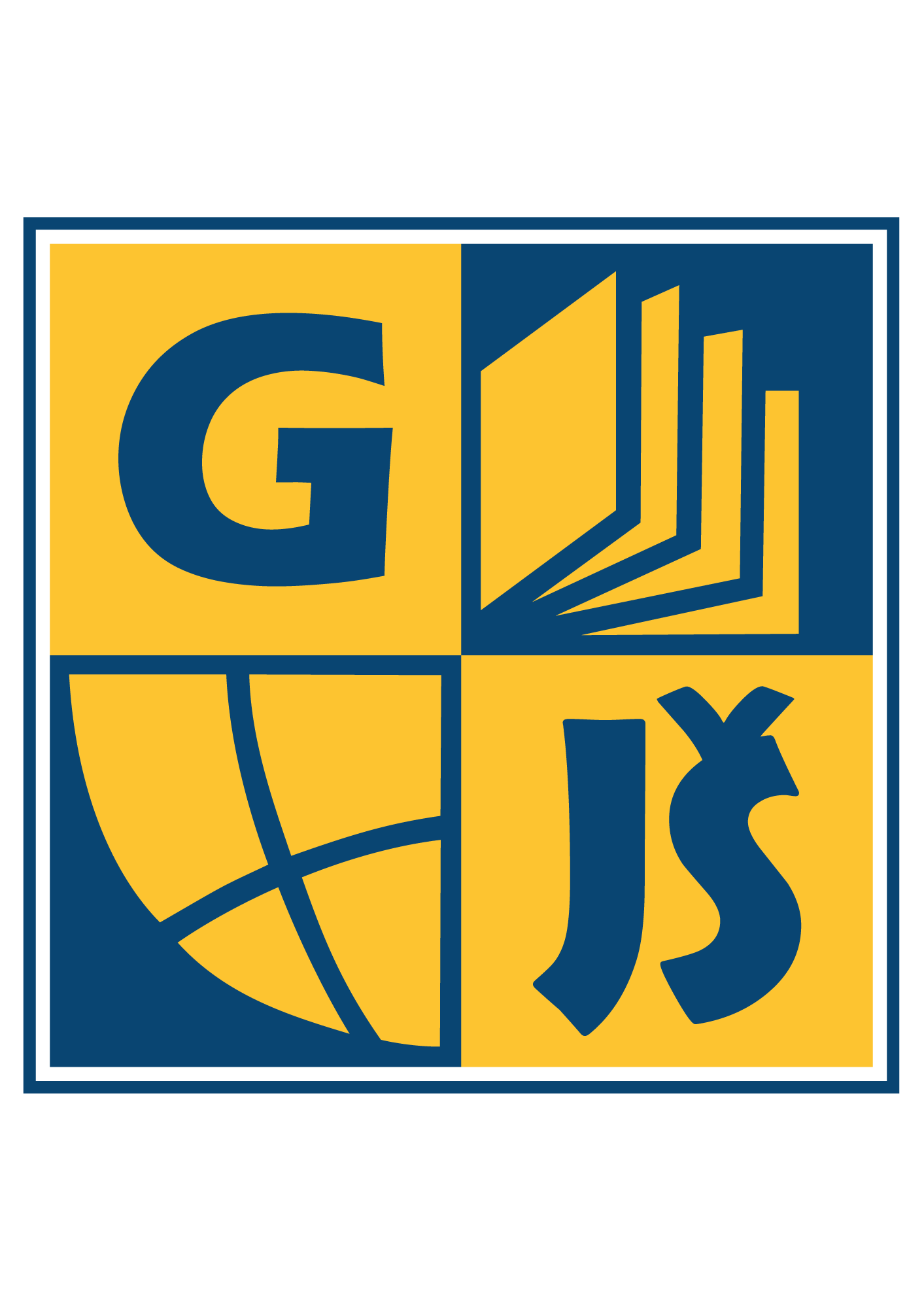 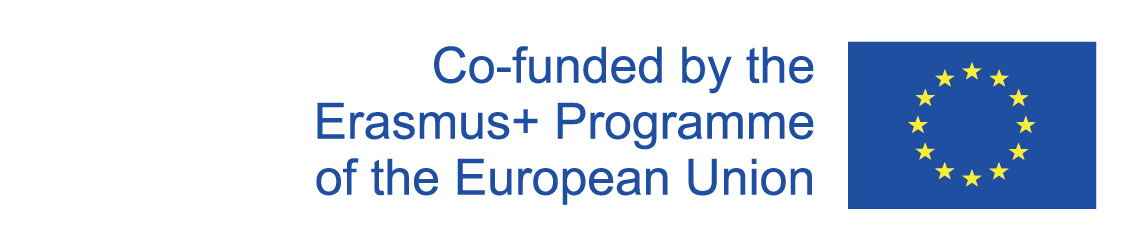 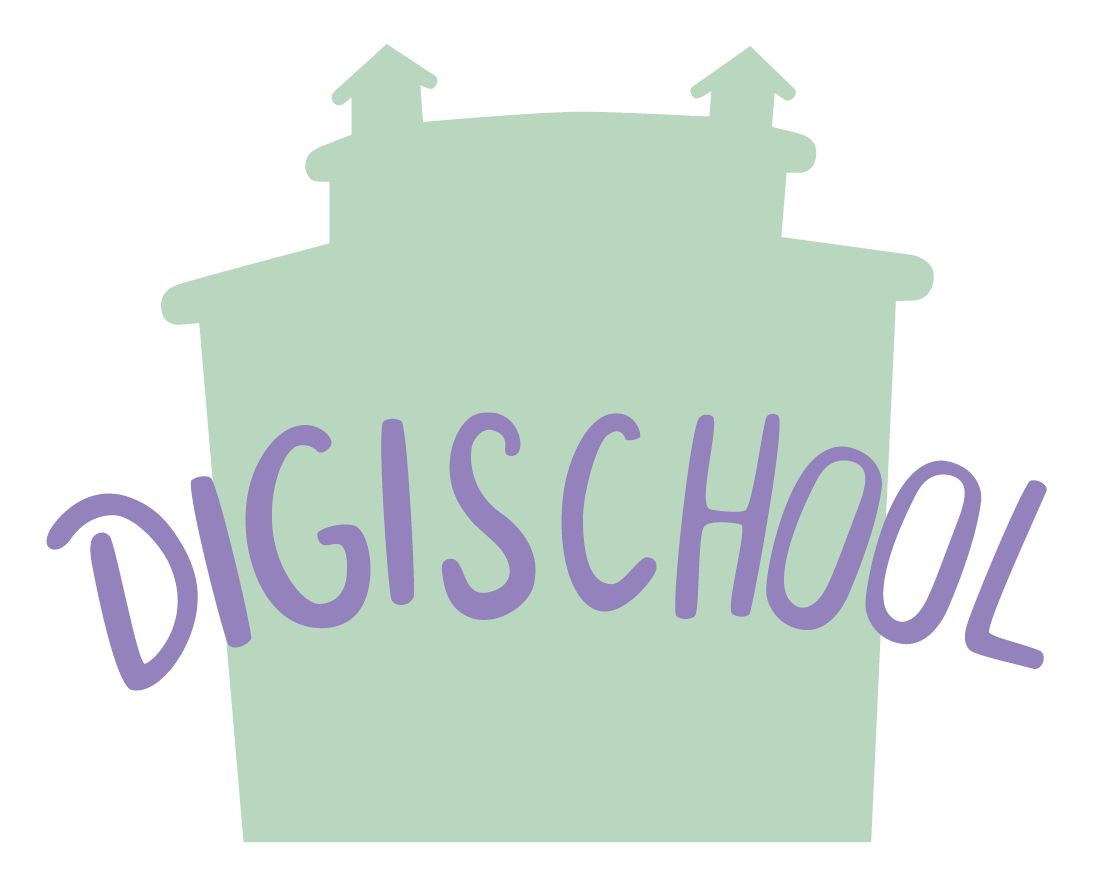 SUBJECT: Geography 
SPECIFICATION: may be used for presentation and self-education 
AGE OF STUDENTS: 15 – 16 
1 LESSON : 45 min
2020-1-SK01-KA226-SCH-094350
2
2
Lithosphere
3
Lesson content
01
Lithosphere
02
Tectonic plates
03
Plate tectonics
Continental drift
04
4
Lithosphere
= rocky “envelop” of the Earth
Created by the crust and the upper mantle
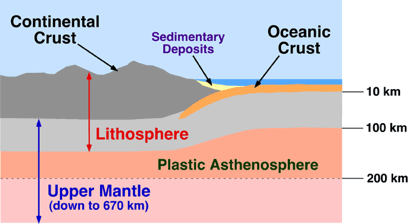 5
Tectonic plates
7 to 9 large plates + a number of smaller ones
Continental  
include continents with the parts of surroundings seas (e. g. African plate)
Oceanic (e. g. Pacific plate)
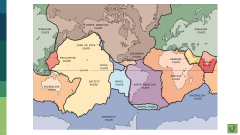 6
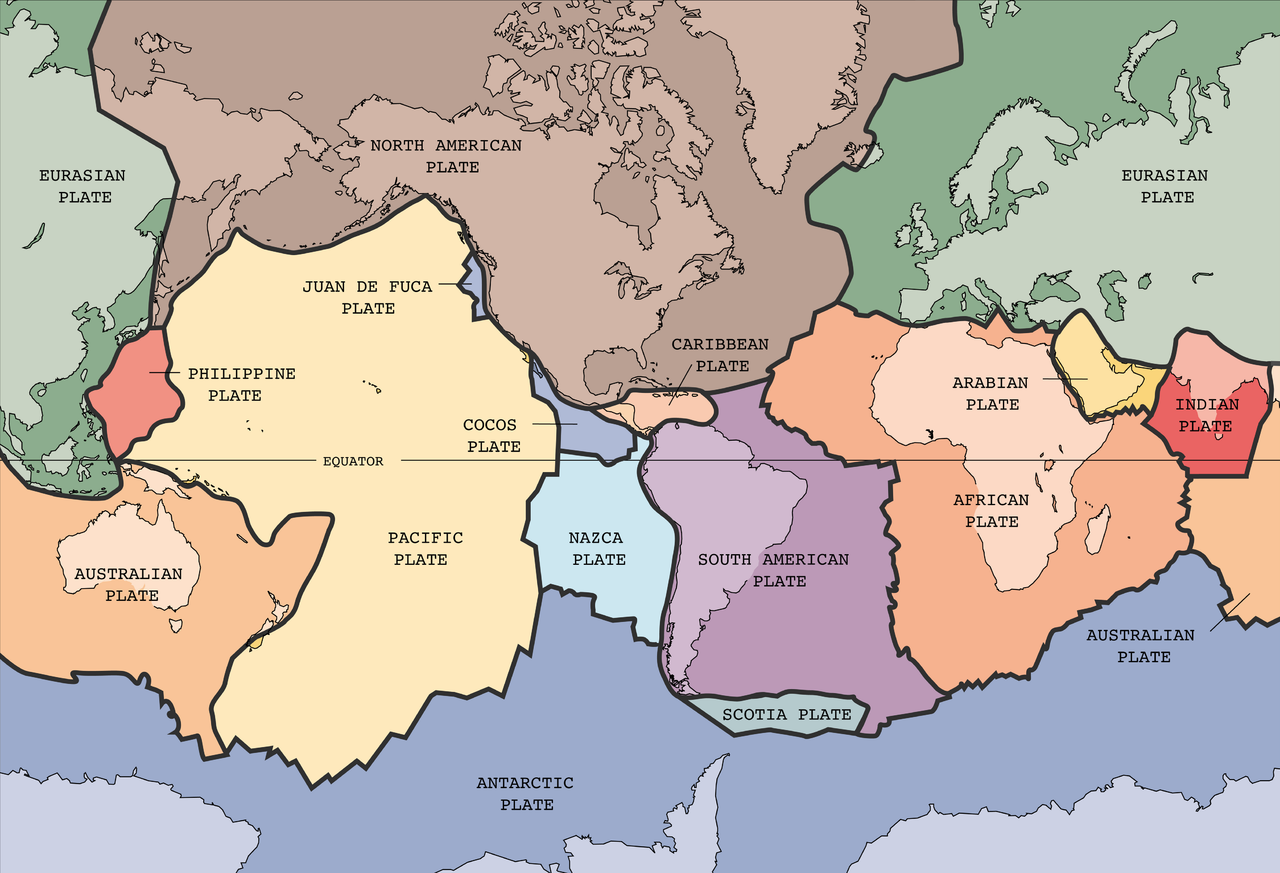 7
Plate tectonics
Tectonic plates move on the astenosphere (a layer of semi-solid rock reaching to approximately 150m deep)
The cause of the movement: convection currents in the mantle
The velocity: centimetres a year
8
Types of plate margins
Transform
Plates move along each other
Accompanied by earthquakes
Convergent
Plates move against each other
One plate sinks under the other (subduction)
The crust is destroyed
Accompanied by volcanic activity and earthquakes
Divergent
Plates move away from each other
New crust is created
Accompanied by volcanic activity and earthquakes
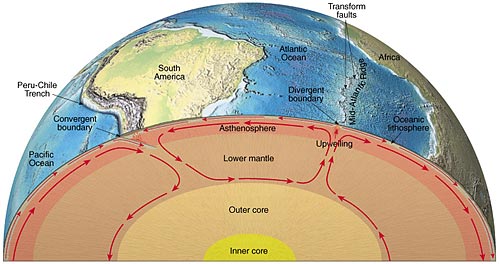 9
Tato fotka od autora Neznámý autor s licencí CC BY-SA-NC
Convergent boundary
oceanic
-
 continental
oceanic
-
 oceanic
continental
-
 continental
10
Oceanic  - continental
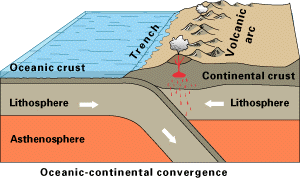 The heavier oceanic plate sinks(subducts) under the continental plate
Formation of:
an oceanic trench
mountain range on the coast
E. g. Nazca plate – South American plate (Atacama trench, the Andes)
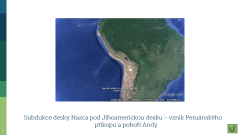 11
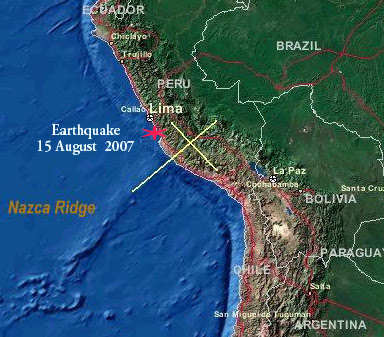 Nasca Plate subduction – Peruan trench formation and the Andes
12
Oceanic  - oceanic
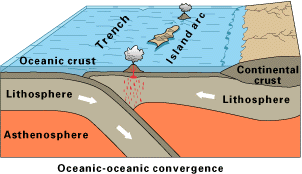 The heavier oceanic plate subducts under the other oceanic plate
Formation of:
ocean trench
an arch of volcanic islands
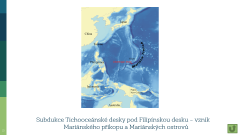 13
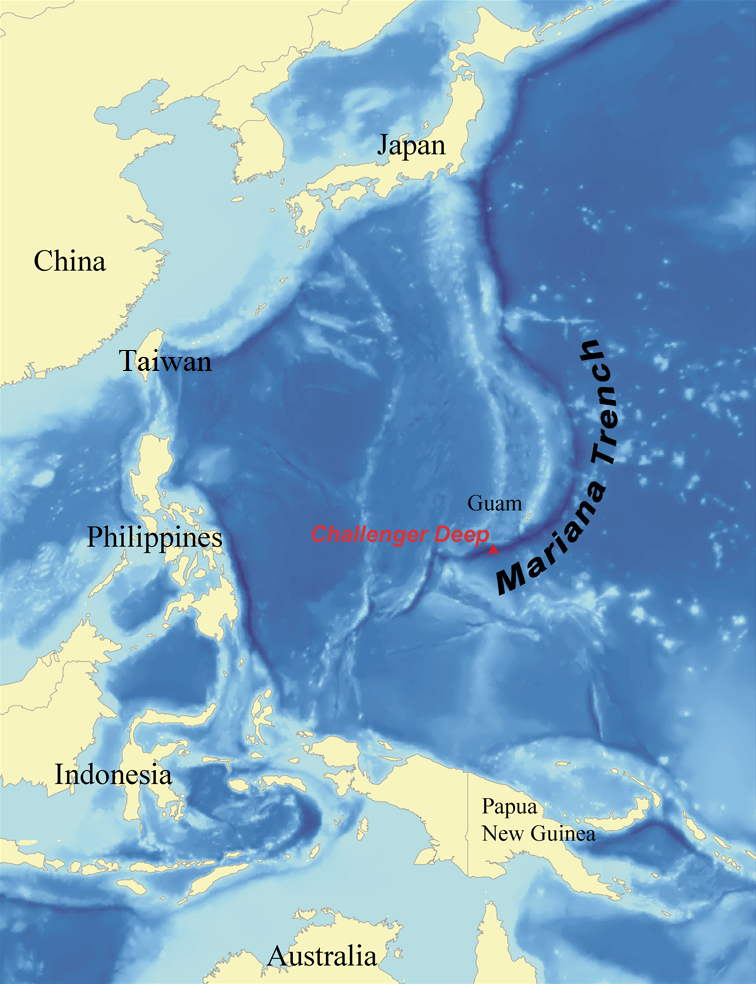 The Pacific plate subducts under the Philippine plate – the formation of the Mariana trench and the Marianas
14
Continental - continental
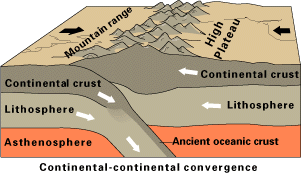 The heavier continental plate subducts under the other continental plate
Mountain formation
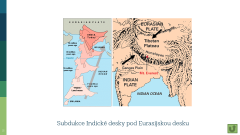 15
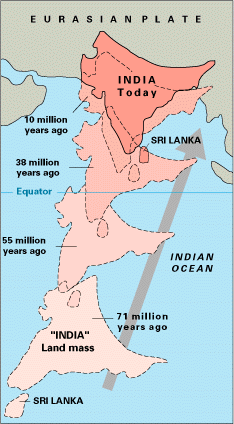 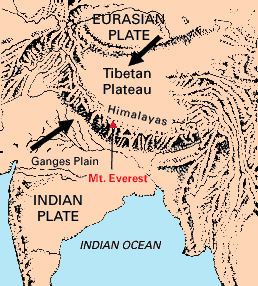 Indian plate – Eurasian plate subduction
16
Divergent margins
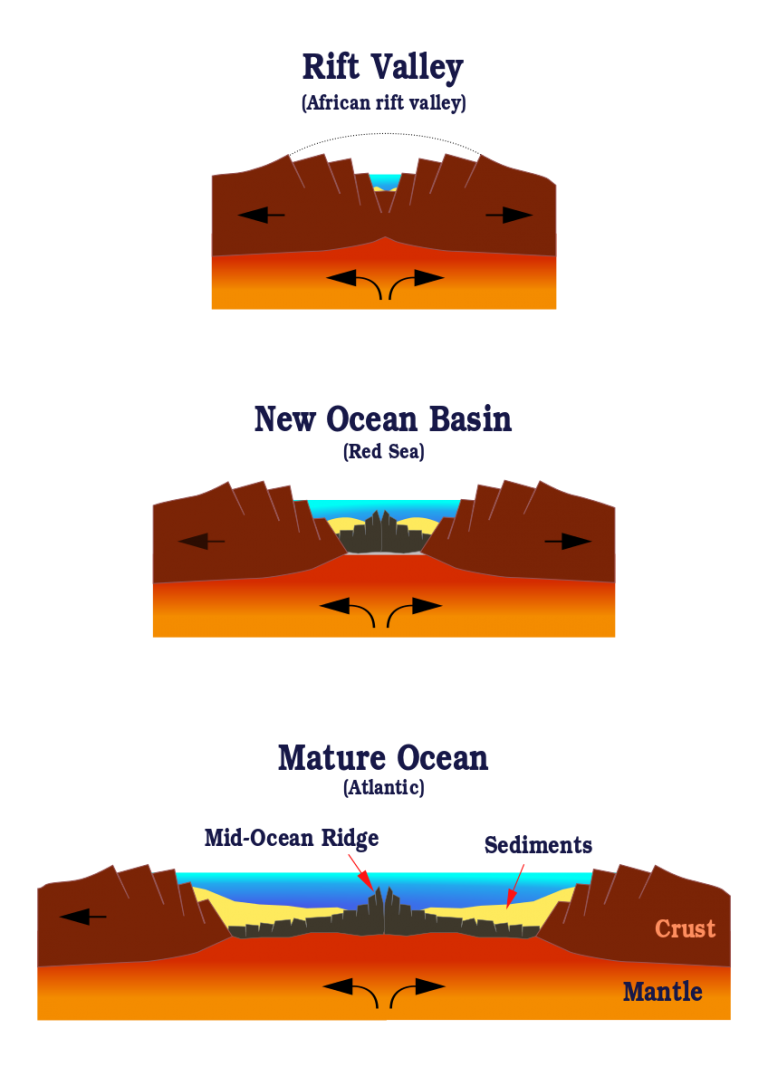 Tectonic plates move away from each other
Phases:
A rift valley is filled with lakes after some time
A sea appears
New ocean is created
17
Transform margins
Tectonic plates move along each other
in the same direction but different velocity
in opposite direction
e. g. St. Andreas fault or faults created in orthogonal direction on divergent margins
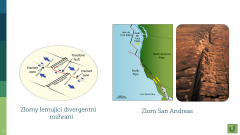 18
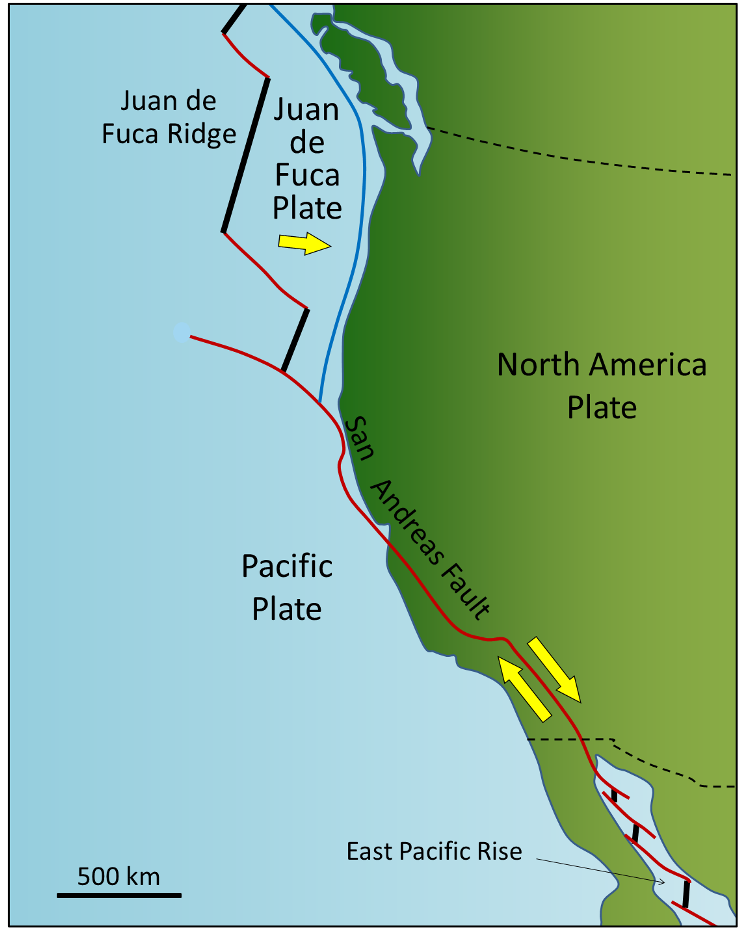 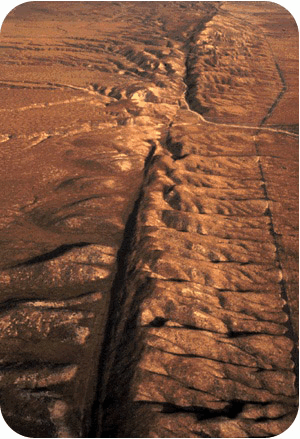 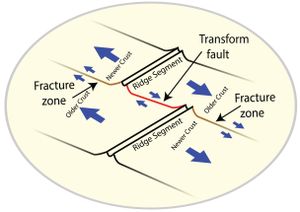 faults bordering the divergent margins
San Andreas fault
19
Plate tectonics theory
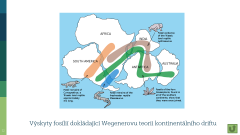 Was first worded by Alfred Wegener at the beginning of 20th century
At the beginning there was one super-continent called Pangea; it was broken into smaller parts, the nuclei of todays continents
Evidence: 
similar shape of the seaside
geological structures continuity
fossils of the same flora and fauna occurring in different continents
Continental shields=  the nuclei of modern continents (remnant of old continents)
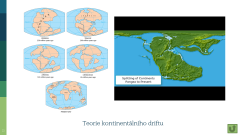 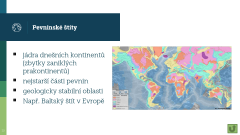 20
Continental shields
the nuclei of modern continents (remnant of old continents) 
the oldest parts of continents
geologically stable
e. g. Canadian shield in North America
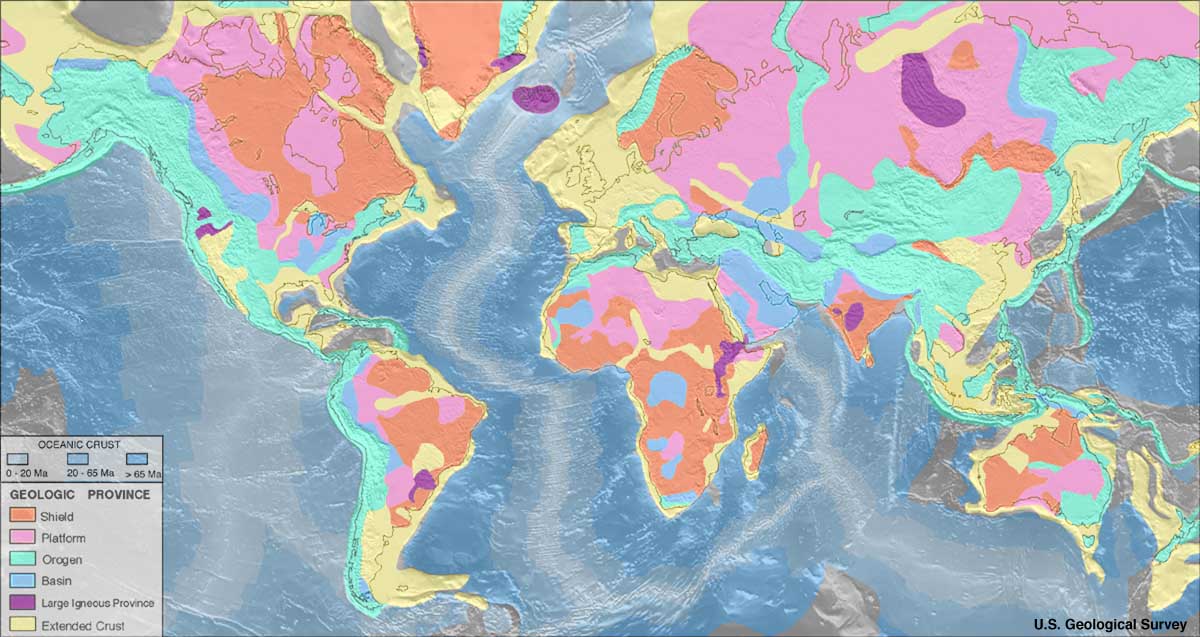 21
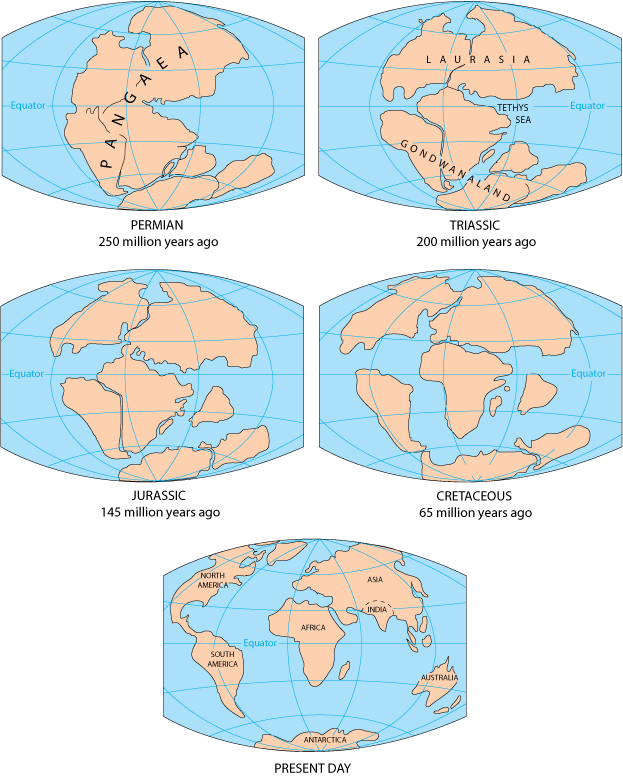 video
Plate tectonics theory
22
Tato fotka od autora Neznámý autor s licencí CC BY-SA-NC
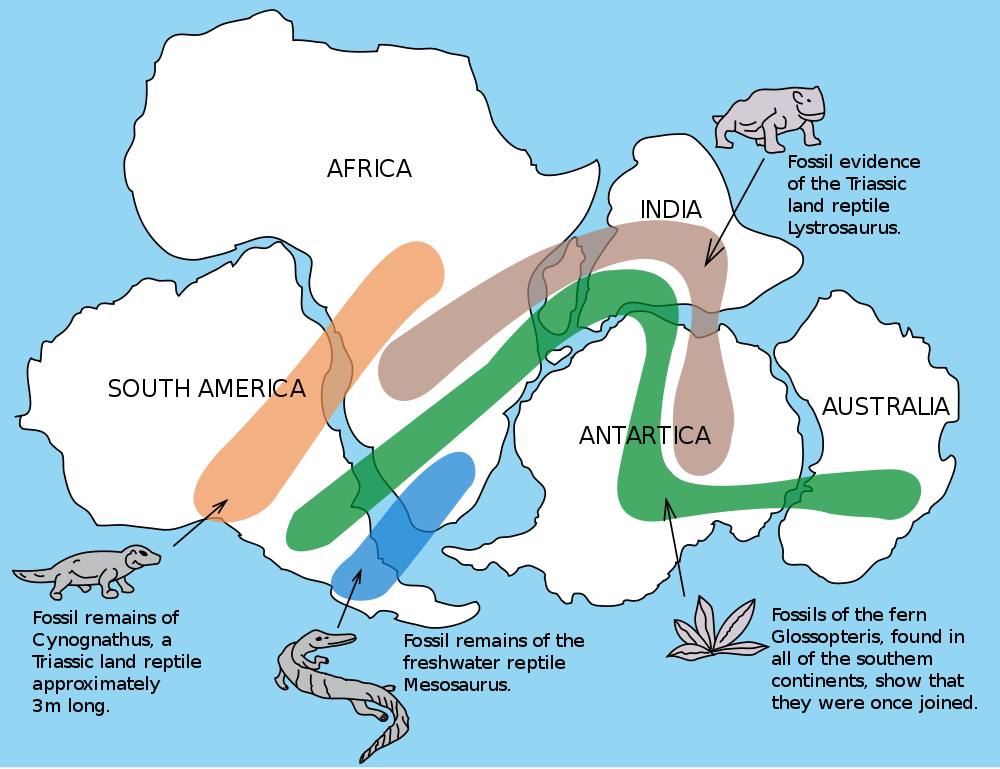 Fossils occurrence supporting the Wegener’s Plate tectonics theory
23
Kahoot
https://play.kahoot.it/v2/?quizId=eba7170e-eb82-483f-9d5e-bf345636e697
24
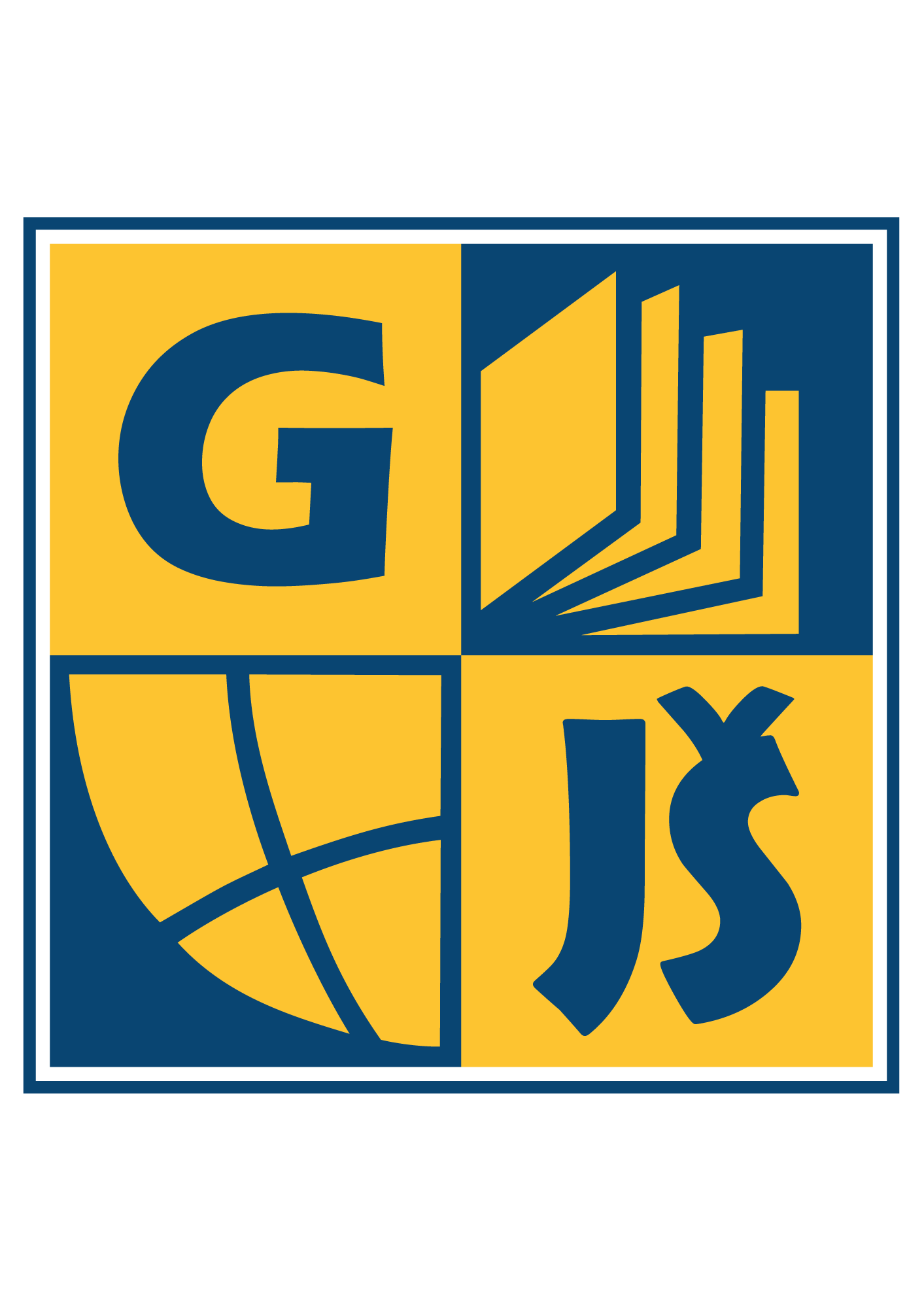 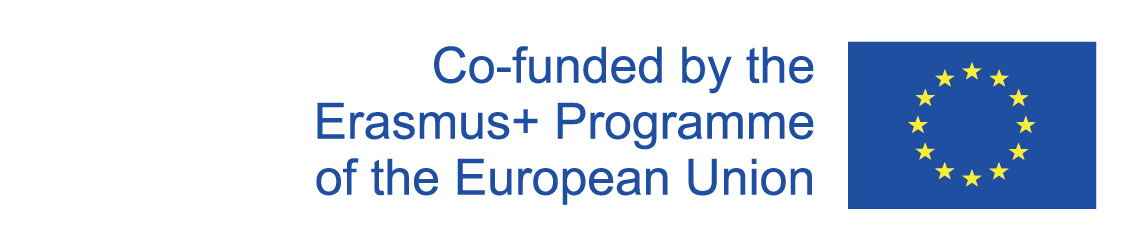 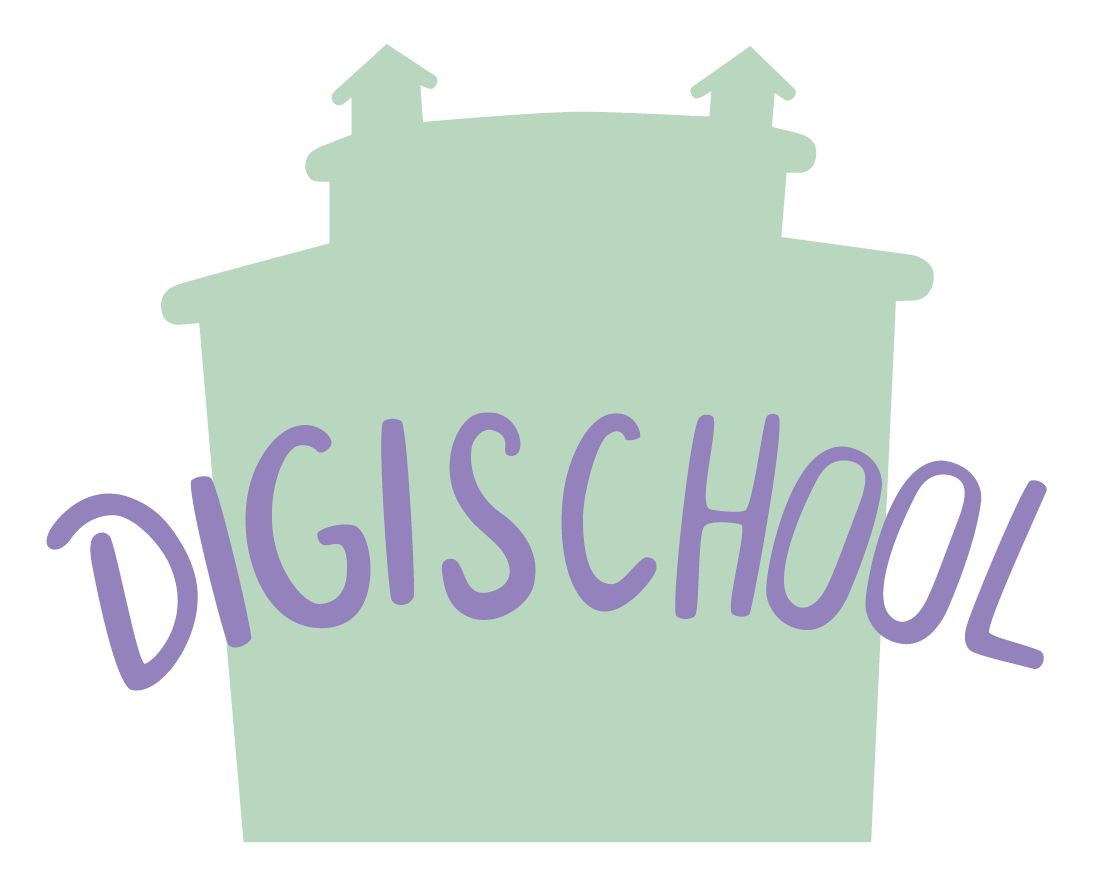 Resources:
MS Office gallery
2020-1-SK01-KA226-SCH-094350
25
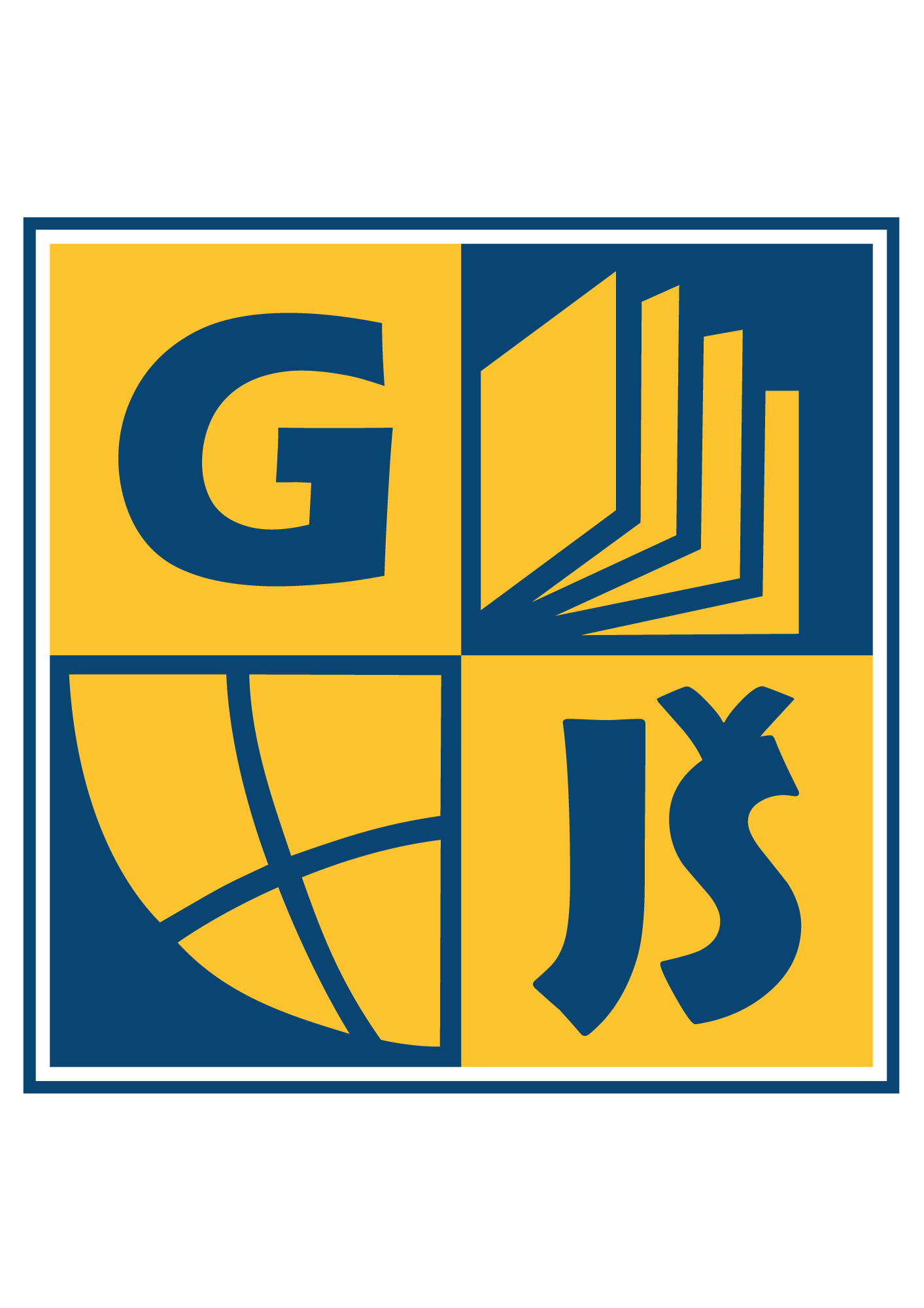 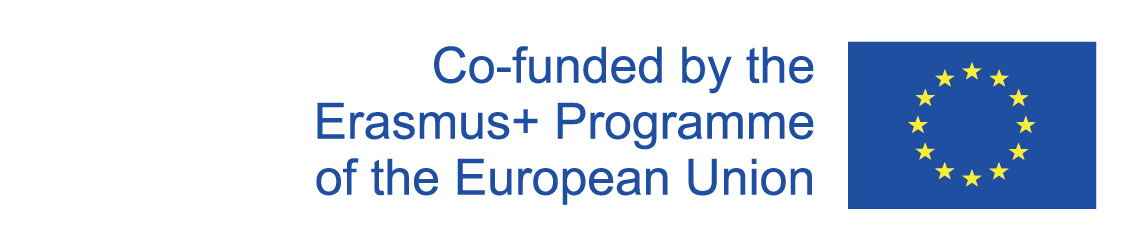 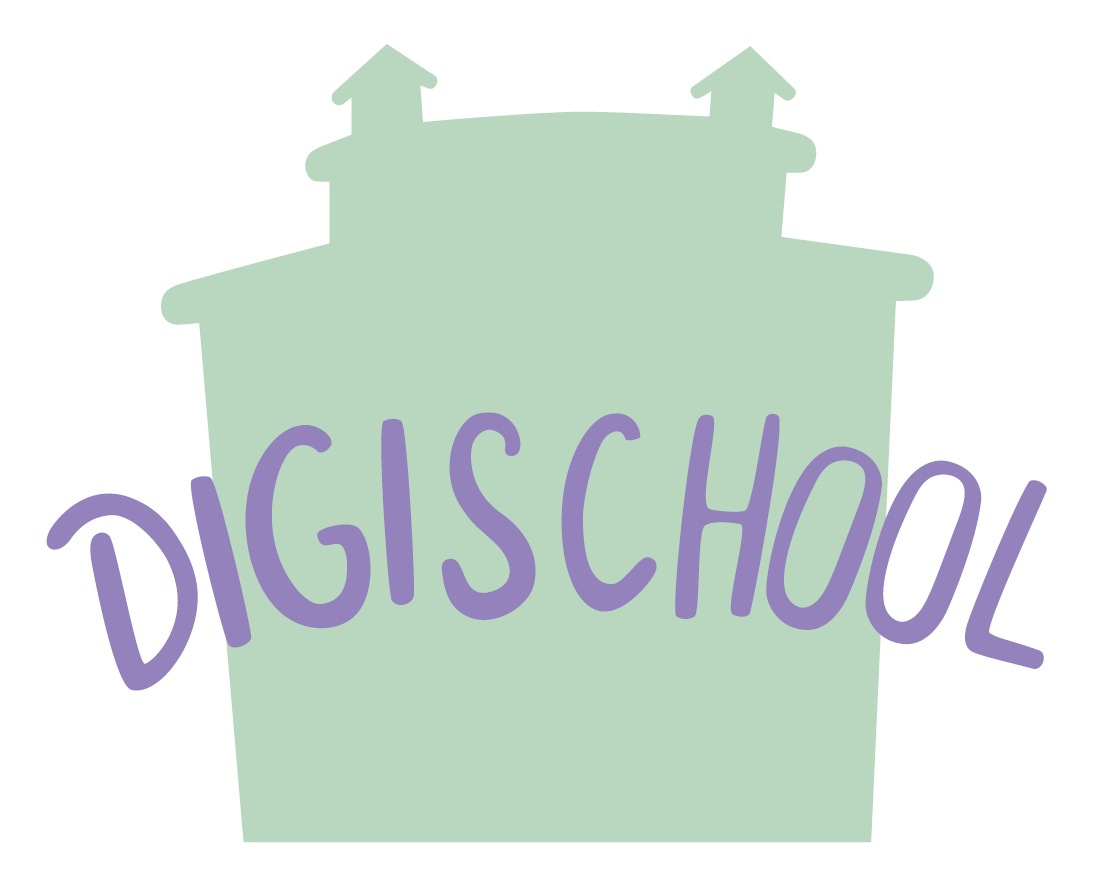 2020-1-SK01-KA226-SCH-094350	DIGI SCHOOL
Délka projektu:  01. 03. 2021 – 28. 02. 2023
Rozpočet partnerství: 101.092,-€ 
Rozpočet GJŠ Zlín: 20.829,- €
Intelektuální výstupy všech partnerů: ANJ, NEJ, FRJ,SPJ, DEJ, OBN, CHE, GEO, MAT, BIO, EKN, ITK, 
HUV, ETV
Intelektuální výstupy GJŠ Zlín v předmětech MAT, GEO, CHE, SPJ
2020-1-SK01-KA226-SCH-094350
26
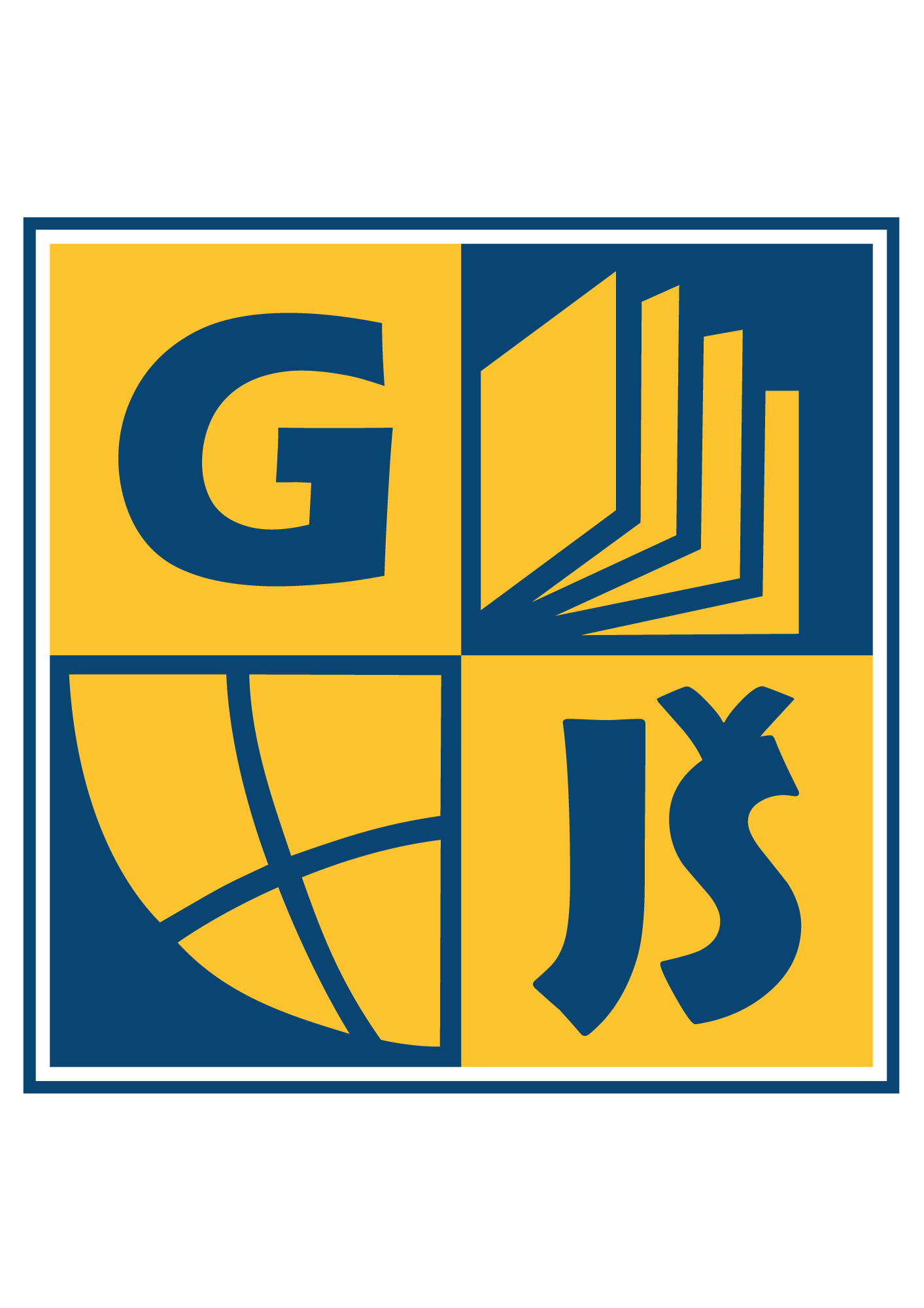 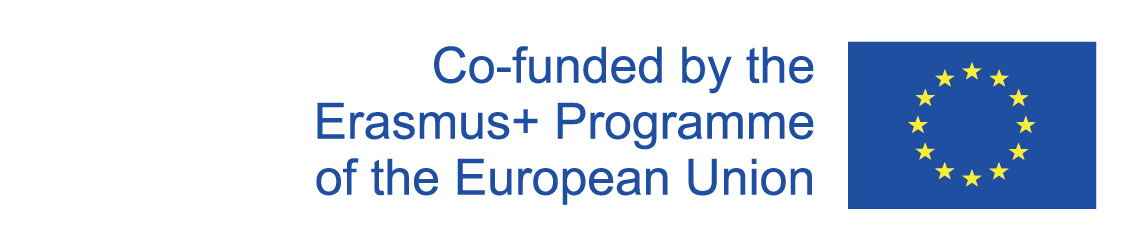 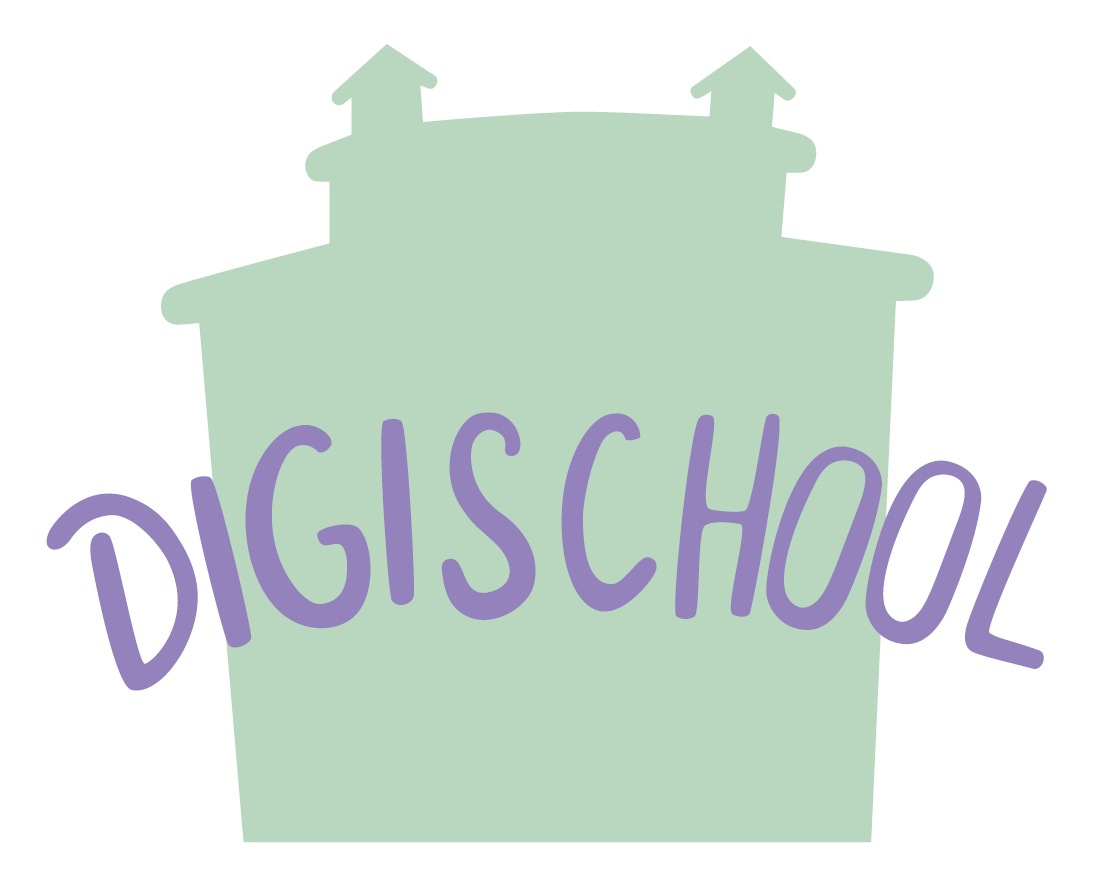 EN The European Commission's support for the production of this publication does not constitute an endorsement of the contents, which reflect the views only of the authors, and the Commission cannot be held responsible for any use which may be made of the information contained therein.
ČR Podpora Evropské komise na zhotovení této práce nevyjadřuje názor Komise, obsah je názorem autora a Komise není zodpovědná za informace v práci obsažené.
2020-1-SK01-KA226-SCH-094350
27